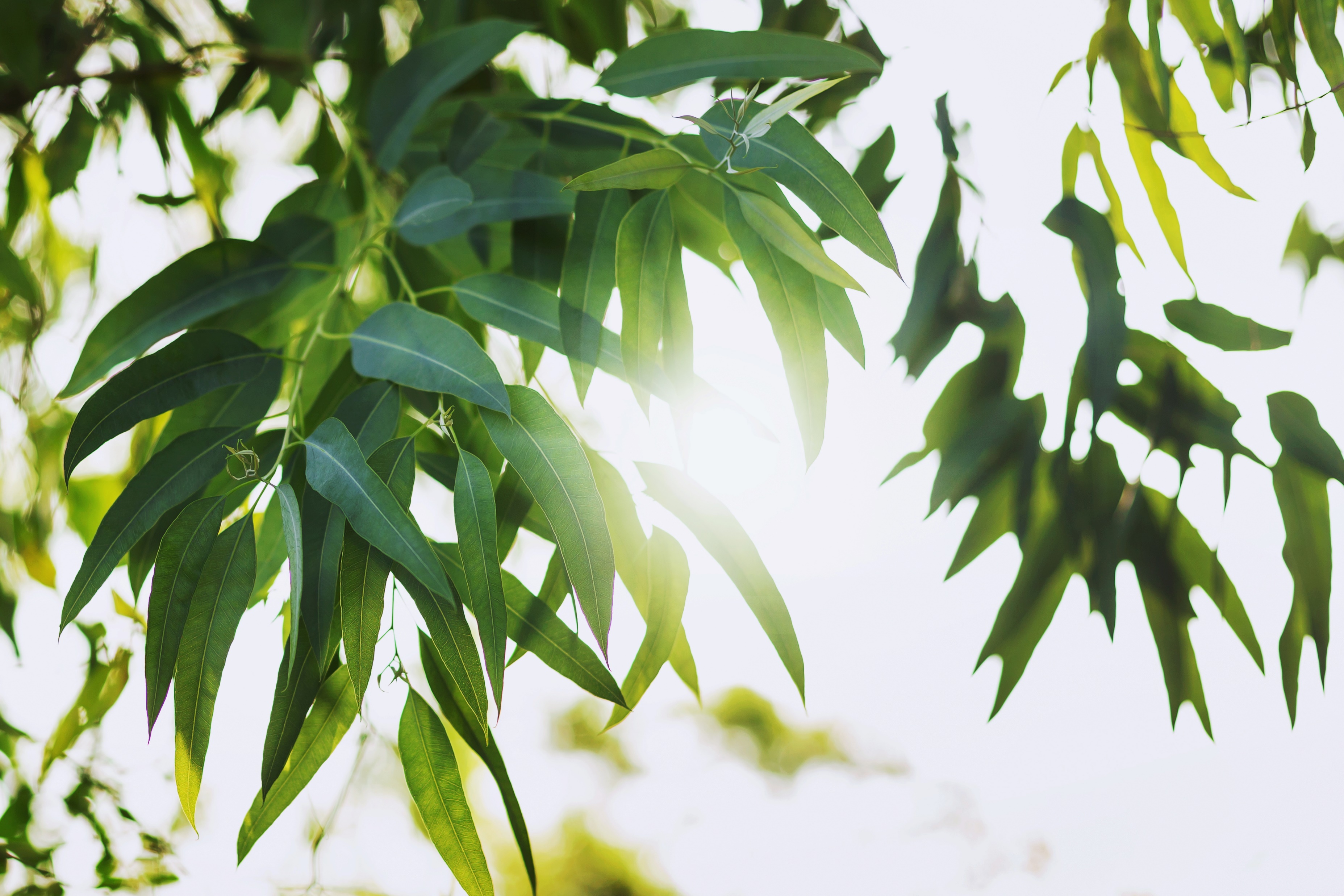 Prayer for Ordinary Time
Loving God,
We thank you for the gift of life, as every day we experience your grace.
We call this part of the year ‘ordinary time’as you ask us to order our lives according to your planin the ups and downs of work, family, school, community, laughter and tears.
All things are extraordinary when we share them with you.
Keep our minds open and our hearts warm,as you challenge us in the needs of the world and your entire family.
May all our days contribute to peace and justice,
May all our lives help the healing of this special planet,
May all our ears listen to the cry of the poor,
May all our eyes look with wonder at the beauty around us,
May all our time be for your glory
Who lives and reigns without end.
Amen.
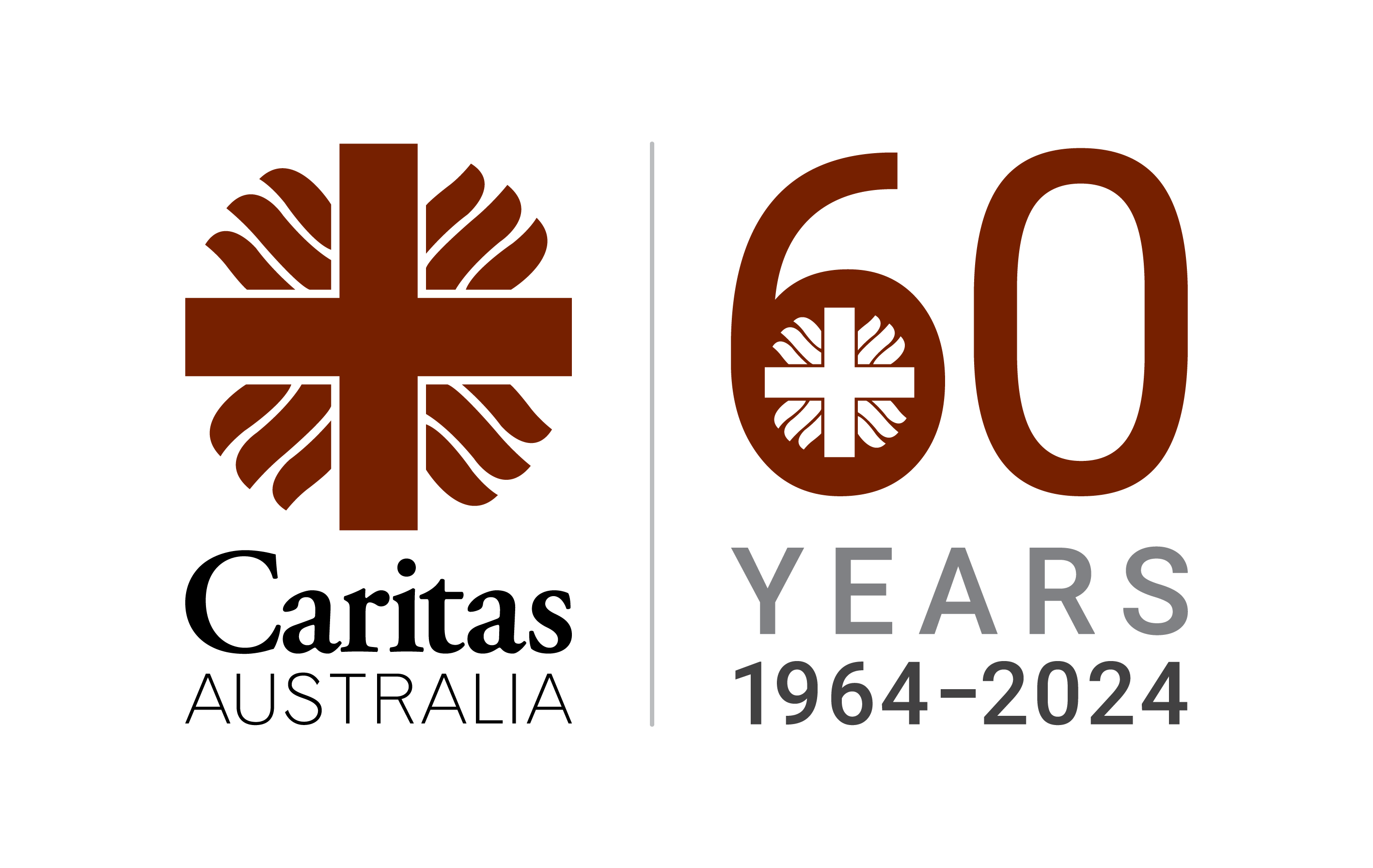